Coaching and Leadership
“Your business will only rise to the level of your people” 


Presented by Ani Geragosian, MBA
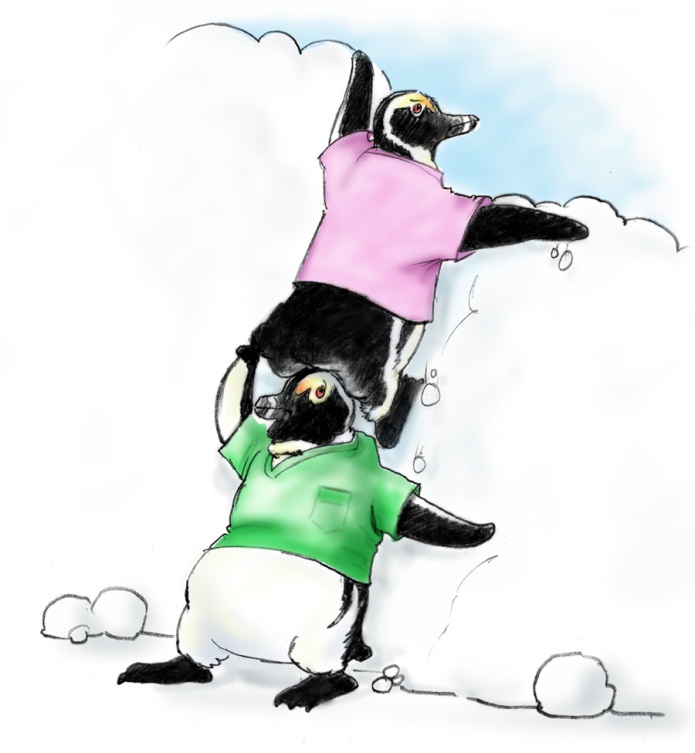 What is Coaching
Providing guidance, feedback, and direction to ensure successful performance 
Characteristics of an Effective Coach

Someone who has Competence
Someone who has Interpersonal Skills
Someone who can provide Effective Feedback
2
[Speaker Notes: What does coach do?]
Coaching Competencies
Communication

Communicating Instructions
Providing Feedback
Listening for Understanding
Performance Improvement

Setting Performance Goals
Rewarding Improvement
Dealing With Failure
Assessing Strengths and Weaknesses
Relationships

Building Rapport and Trust
Motivating Others
Working  With Personal Issues
Confronting Difficult Situations
Execution

Responding to Requests
Following Through
3
Coaches Provide Feedback that is….
Meant to improve skills by making team members aware of what was right or wrong about their performance
Considered a development tool used to enhance task performance
Two way, that is, it allows team members the opportunity to interact and ask questions
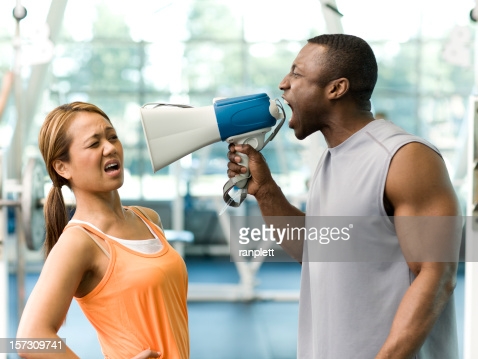 4
[Speaker Notes: How do you learn? What resources you need?]
Feedback Should Be….
Well Intentioned:
Feedback gives information, not advice
Feedback will not fix what you believe is wrong with another person
Nonjudgmental:
Do not use terms like “good” or “bad”
The goal of feedback is to help someone understand and accept the effects of his or her behavior on others
5
3 to 1 ratio concept
For each 1 coaching opportunity use 3 positive feedback

Ex: meeting deadlines has been a concern, however, employee has great attitude, works well with others, always takes on more.  You now have 3 positive feedback for them and add 1 opportunity of how meeting deadlines is also as important.
6
Coaching Tips
Do…..
Actively monitor and assess team performance
Establish performance goals and expectations
Acknowledge desired teamwork behaviors and skills through feedback
Coach by example; be a good mentor
Do not…..
Coach from a distance
Coach only to problem solve
Lecture instead of coach
7
[Speaker Notes: Coach daily, formal with documentation and also on spot coaching]
The Results of Good Coaching Are…
Defined and understood goals
Aligned expectations between the team leader and team members 
Transfer of knowledge on a “just-in-time” basis
Increased individual motivation and morale
A more adaptive and reactive team
8
How To Implement a Coaching Strategy
Present coaching concept to leadership 
Select coaches based on the characteristics and competencies of an effective coach
Conduct a session on coaching for the appointed coaches
Match coaches with team members 
Leverage current performance tools or create new tools to help coaches sustain a coaching environment
9
[Speaker Notes: After session can send out for last two slides]
Teamwork Actions
Perform as a leader and a coach of other team members
Provide well-intentioned, nonjudgmental feedback
Analyze results of your coaching to look for ways to continually improve team performance
Ensure team members are performing their roles as appropriate
Implement a coaching strategy
10
[Speaker Notes: Use this at work]
When coaching always do…
Conduct 1 on 1 regularly do not reschedule 
Ask what is their positive of the month or week
Ask, what do you want to get out of our meeting today?
Mesh goals together
Ask, what was the biggest take away from our meeting
11
Types of employees are…should know what type of employee you have
The once that like goody items
Quality minutes 
Recognition and affirmation
Knowledge and advancement 
Incentives
Flexibility 
Respect
12